GOBIERNO CORPORATIVO: UN INSTRUMENTO DE LA INICIATIVA PRIVADA
RECAREDO ARIAS J.
SECRETARIO GENERAL FIDES
DIRECTOR GENERAL AMIS
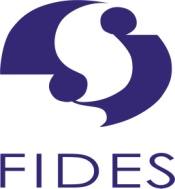 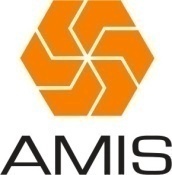 1
Índice
Introducción.
Gobierno Corporativo:
Un instrumento de la iniciativa privada.
Desarrollos recientes.
Marco conceptual para la industria aseguradora
Apoyo institucional.
Desafíos.
2
Introducción
3
El 77% de las empresas que operan en México ha
Ø
sufrido cuando menos un fraude en el último año.
De éstos 46% fue cometido por personal de las
propias empresas.
Los fraudes más comunes cometidos por
Ø
empleados de las propias empresas ha sido robo
de inventarios y la asociación fraudulenta con
proveedores y clientes.
Las empresas defraudadas  enfrentaron como
Ø
consecuencia del ilícito problemas como:
Incrementos en los costos de operación.
Ø
Pérdida de confianza entre empleados.
Ø
Daños a la imagen  de la empresa.
Ø
En el 60% de los casos, el fraude fue detectado por
Ø
medio de controles internos y auditoria interna.
Ø
Encuesta de fraude y corrupción en México 2008KPMG
Los principales factores que contribuyeron a que 
se cometieran los fraudes fueron:
Fallas en la supervisión del personal.
Falta de controles internos.
Deficiente infraestructura ética.
4
Gobierno Corporativo
Tres pasos básicos hacia el buen gobierno corporativo
FUENTE: KPMG
5
Gobierno Corporativo - Encuestas
FUENTE: KPMG
6
Gobierno Corporativo de Alta Efectividad
Consejo de Administración (Directorio) Comités
Operación del negocio,
Resultados, transparencia,
control interno y
administración 
de riesgos
Objetivos
Transparencia 
con  accionistas
 Fortalecimiento de
la  administración
 Crear confianza
 Evitar y valuar riesgos
 Planeación y seguimiento estratégico.
Responder a Stakehoders.
Estrategia
Políticas
directivas
Elección
Comunicación y 
representación
Plan de 
largo plazo
Seguimiento
y control
Administración
Accionistas
Inversión
Dividendos y crecimiento
Entrega de información
7
GOBIERNO CORPORATIVO
Un Instrumento de la Iniciativa Privada
8
Código de Mejores Prácticas
Las empresas están incrementando su visión a la administración del riesgo como una forma para optimizar el valor a sus accionistas, en vez de utilizarlo como una herramienta para el manejo de crisis.
Mejora del valor a
 los accionistas
Mejora en el 
rendimiento
de la inversión
Protección de la 
continuidad del negocio / DRP y BCP
Mejora en la inversión 
de los accionistas
Administración de crisis
y cumplimiento
Logro de mejores prácticas
Entendimiento y evaluación de riesgos estratégicos
Evitar pérdida de Capital Humano
Cumplimiento de estándares corporativos
Crisis del sector
Crisis propias de la empresa
9
Capítulo II:  Gobierno Corporativo
En la medida en que esta distinción se mantenga, será sencillo determinar las líneas de autoridad y de responsabilidad.
10
Un Gobierno Corporativo integrado al negocio, participativo y con comunicación
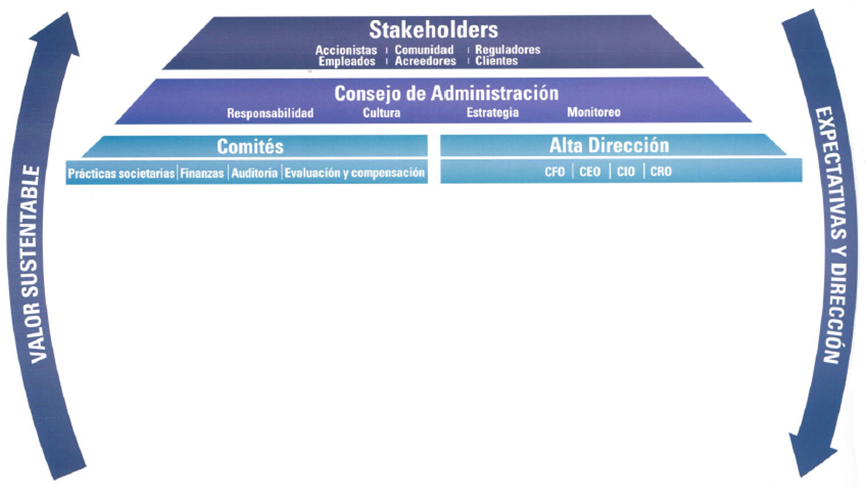 Requerimientos
regulatorios y de reporte
Gobierno y control
Fraude
Evaluación del Consejo (Directorio) y comités

Administración integral del riesgo
(técnico, contraparte, financiero, crédito, operacional, estratégico, regulatorio)
Auditoría interna
Controles internos
Evaluación de vulnerabilidad

Prevención

Ambiente de control   (ética, cultura, etc.)

Emisión fraudulenta reportes financieros
Regulatorios
SOX, CMP, Circular única,
Solvencia II, Superintendentes, LMV

Marco, documentación y
pruebas de controles

Evaluación de procesos
de reporte
Fuente:  KPMG
11
Capítulo II:  Gobierno Corporativo
Principios Básicos
12
GOBIERNO CORPORATIVO
Marco Conceptual para la Industria Aseguradora
13
Perspectiva Regulatoria
SUPERVISIÓN BASADA EN RIESGO
CAPITAL DE SOLVENCIA DETERMINACIÓN
SOLVENCIA II
RESERVAS                 (O PROVISIONES) TÉCNICAS
RIESGO OPERATIVO Y CONTRAPARTE
GOBIERNO CORPORATIVO
Administración Integral de Riesgos
REASEGURO
FUNCIÓN ACTUARIAL
MODELOS INTERNOS
REVELACIÓN DE INFORMACIÓN
IFRS (NIIF’S) CONVERGENCIA
INVERSIONES DE RESERVA Y CAPITAL
14
Soporte:  Administración
de Riesgos Empresariales
ERM /Enterprise Risk Management
Formación Actuarial
Sistema Estadístico
Centro Estadístico
Medidas para la expansión del Mercado
Tecnología de Información
Administración Integral de Riesgos
Sanas Prácticas
Información No Técnica
Cultura Integral (Stakeholders)
QIS
Back Testing 
StressTesting
GOBIERNO CORPORATIVO
15
Cultura Integral:
Todos los interesados (Stakeholders)
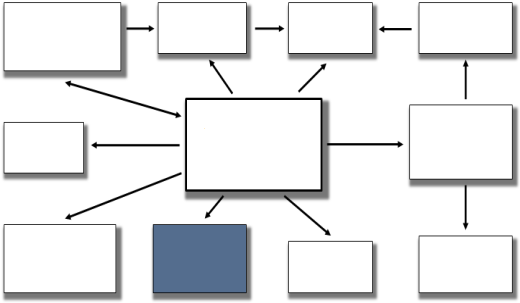 Compromiso
Precaución
16
Código Sectorial de Sanas Prácticas
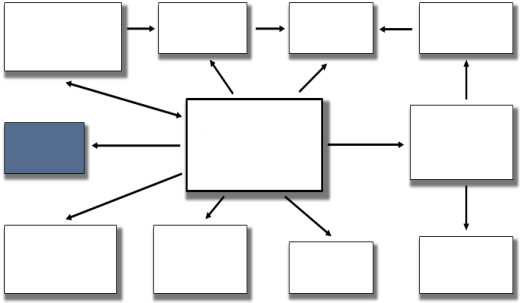 BOSQUEJO DE ALCANCE
(EXPERIENCIA LATINOAMERICANA)
17
Supervisión basada en riesgo/ Solvencia II
18
Estructura administrativa
5 MIEMBROS
2 CONSEJEROS
(1 INDEPENDIENTE)
ASAMBLEA
RESPONSABLE DE ESTABLECER LOS MECANISMOS NECESARIOS PARA CONTROLAR DE MANERA PERMANENTE LOS RIESGOS Y LAS RESPONSABILIDADES ASUMIDAS POR LA INSTITUCIÓN, LA CAPACIDAD FINANCIERA PARA RETENERLOS, ASÍ COMO SUS OPERACIONES DE REASEGURO Y REAFIANZAMIENTO.
COMITÉ DE 
INVERSIONES
3-5 CONSEJEROS (Directores)
COMITÉ DE 
AUDITORIA
CONSEJO
ENTRE 5 y 15 CONSEJEROS
25% INDEPENDIENTE
AUDITOR EXTERNO INDEPENDIENTE
PRESIDENCIA: CONSEJERO
INDEPENDIENTE
FUNCIÓN ACTUARIAL
PERMANENTE 
Y EFECTIVA
SISTEMA DE 
ADMINISTRACIÓN 
INTEGRAL DE RIESGOS
DIRECCIÓN GENERAL
DICTAMEN DE UN 
ACTUARIO 
INDEPENDIENTE
SISTEMA EFECTIVO Y
PERMANENTE DE REVISIÓN 
DEL CUMPLIMIENTODE NORMATIVIDAD 
INTERNA Y EXTERNA
SISTEMA EFICAZ 
Y PERMANENTE
DE CONTROL INTERNO
CONTRATACIÓN DE 
SERVICIOS CON
3ROS
19
Gobierno Corporativo
Responsabilidad sobre Administración Integral 
de Riesgos:
Responsabilidad de:
20
Inversiones
21
Reaseguro
Las instituciones deberán diversificar y dispersar los riesgos.
Objetivos
22
Retención
Las instituciones deberán establecer límites máximos de retención, considerando:
El consejo de administración será responsable de establecer los mecanismos para controlar los riesgos asumidos por la institución, la capacidad financiera para retenerlos, así como sus operaciones de reaseguro.
23
Las Instituciones de Seguros deberán constituir las siguientes reservas técnicas:
Reservas
Se constituirán y valuarán:
Constitución y valuación
24
Las Instituciones podrán emplear un Modelo Interno (MI) para efectuar el cálculo del requerimiento de capital de solvencia.
En la solicitud de autorización, deberán presentar pruebas documentales de que:
Modelos
El sistema de administración integral de riesgos comprende adicionalmente:
1
2
3
4
5
25
Back Testing y Stress Testing
PRUEBAS DE STRESS: Las Instituciones deberán efectuar, al menos anualmente, una prueba de solvencia dinámica (SD), cuyo propósito será evaluar la suficiencia de los Fondos Propios Admisibles de la institución ... para cubrir el requerimiento de capital de solvencia (RCS) ante diversos escenarios prospectivos en su operación.
26
Sistema efectivo y permanente de revisión del cumplimiento de la normatividad interna y externa.
Función de auditoría interna:
Auditoría: Financiera /Actuarial
Será responsable mediante pruebas selectivas, de:
Los resultados y recomendaciones de la auditoría deberán notificarse al Consejo de Administración y Dirección General, para garantizar la aplicación de las medidas correctivas que correspondan.
27
Sistema eficaz y permanente de contraloría interna:
Medidas y controles que propicien el cumplimiento de la normatividad interna y externa.
Deberá proporcionar al Consejo de Administración (Directorio) y a la Dirección General (Gerencia General):
La función de contraloría interna constará, como mínimo, de:
Contraloría
Los resultados y recomendaciones de la Contraloría Interna deberán notificarse al Consejo de Administración (Directorio) y Dirección General (Gerencia General), para garantizar la aplicación de las medidas correctivas que correspondan.
28
Apoyo para la implantación de las mejores prácticas de Gobierno Corporativo
1.
Programas y acciones de capacitación y sensibilización para fortalecer la cultura de Gobierno Corporativo y Administración de Riesgos Operativos en las Instituciones en las siguientes modalidades:
FIDES TIENE EN SU AGENDA EL DESARROLLO DE UN PLAN DE CONCIENTICACION Y CAPACITACION EN GESTION DE RIESGOS Y GOBIERNO CORPORATIVO.
29
Apoyo para la implantación de las mejores prácticas de Gobierno Corporativo
2.
Revisión con las autoridades correspondientes de los procedimientos de mejor práctica para la aplicación transitoria y plena de las responsabilidades de Gobierno Corporativo.
30
Apoyo para la implantación de las mejores prácticas de Gobierno Corporativo
3.
Preparación del Manual Marco de Gobierno Corporativo para el sector de Seguros
Debe contener al menos:
31
Ley de Instituciones de Seguros y Fianzas
Del Gobierno Corporativo
Las Instituciones deberán disponer de un sistema eficaz de gobierno corporativo que:
La Comisión (Superintendencia), con acuerdo de su Junta de Gobierno, emitirá disposiciones de carácter general en las que establecerá los elementos que las Instituciones deberán considerar en el diseño de las políticas y procedimientos que conformen su sistema de gobierno corporativo.
32
Gobierno Corporativo: Conclusiones
Debe emanar de las entidades, mas que impuesto por las autoridades.
Para lograr un funcionamiento eficiente del sistema, los Principios Básicos
deberán ser:
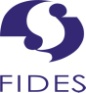 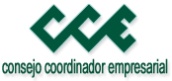 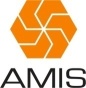 33
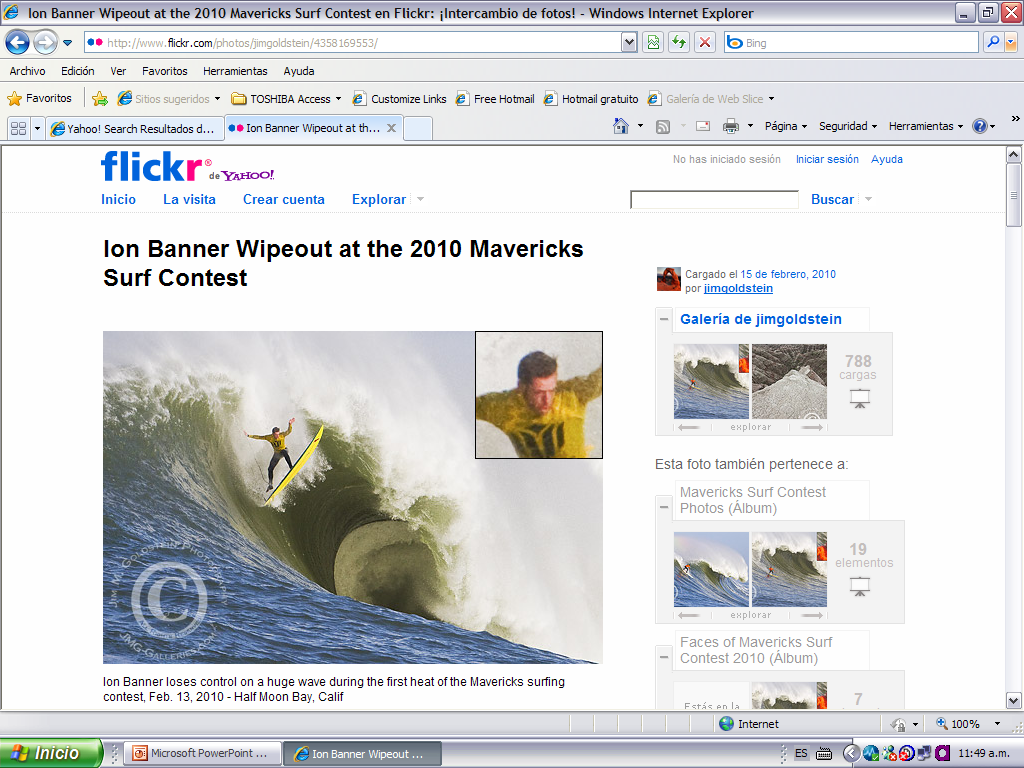 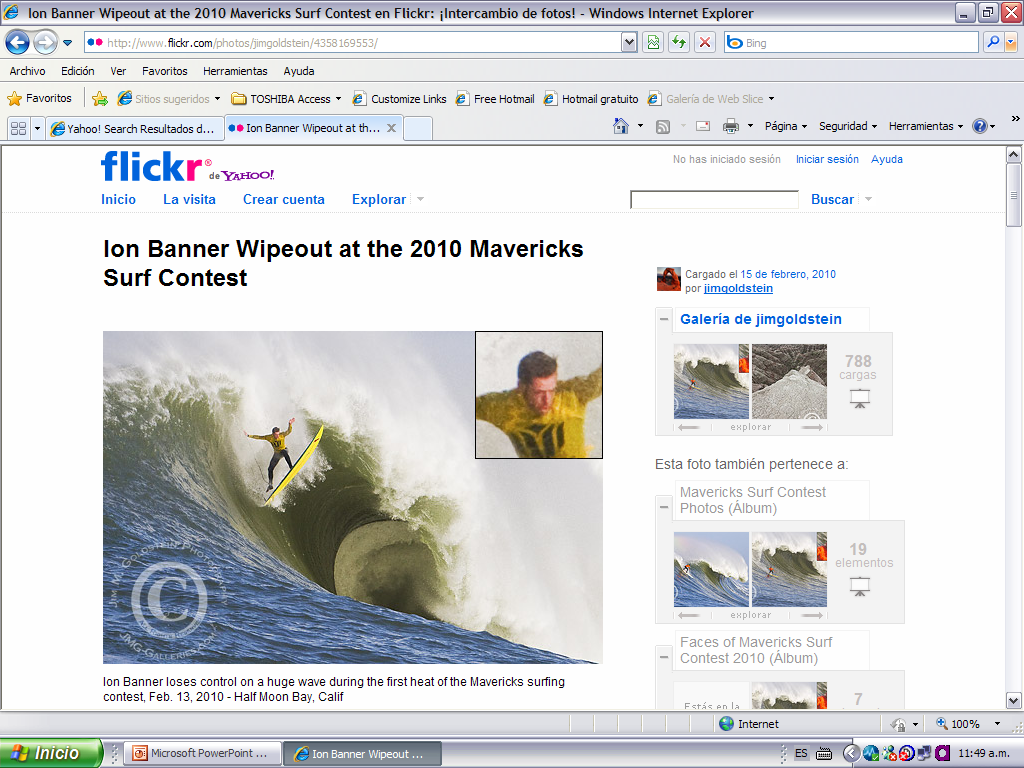 Hacia el 2020:
Tratar los retos como un problema,  

¡O tratarlos como una oportunidad!
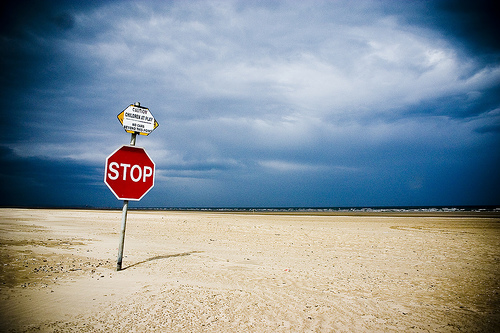 Nuevo entorno implica nuevos retos:

  Nueva legislación y regulación.
  Supervisión basada en riesgo.
  Administración integral de riesgos.
  Cambio climático.
  Catástrofes naturales: mayor frecuencia y severidad
  Ingeniería genómica.
  Envejecimiento de la población.
  Crimen organizado.
  Globalización de los mercados.
  Convergencia financiera.
  Pagos móviles: concentración-dispersión de fondos.
  Corresponsalías bancarias.
  Nuevos productos de seguros.
  Diversificación de canales de distribución.
Muchas gracias por su atención
RECAREDO ARIAS J.
SECRETARIO GENERAL FIDES
DIRECTOR GENERAL AMIS
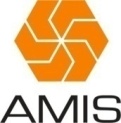 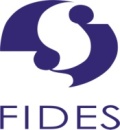 35
Anexos
36
INVERSIONES
Las Instituciones deberán realizar la inversión de sus activos, apegándose a la política de inversión que, apruebe su consejo de
    administración.

  La política de inversión de las Instituciones deberá sujetarse a lo siguiente:

  La política de inversión se basará en el principio de prudencia, 

  La política de inversión deberá tener como propósito garantizar que sus activos se inviertan de manera coherente con la naturaleza,  
    duración y moneda en que se asuman las obligaciones 

  Las inversiones deberán realizarse exclusivamente en activos e instrumentos que sean debidamente comprendidos por la institución y 
    cuyos riesgos puedan ser permanentemente medidos, vigilados, administrados y controlados de manera efectiva por las Instituciones;

  Las inversiones de las Instituciones sólo podrán realizarse en activos o instrumentos negociados en mercados financieros regulados, 
   que se determinen en las disposiciones de carácter general a que se refiere este artículo. Tratándose de inversiones en Operaciones
  Financieras Derivadas, así como en otros instrumentos financieros de características análogas,

  El diseño de la política de inversión de las Instituciones se sujetará a límites generales, buscando:

	a) Evitar una concentración inadecuada de riesgo. 
	b) Restringir la inversión en activos o instrumentos emitidos avalados, respaldados o aceptados por personas físicas o 
	    morales con las que las Instituciones mantengan Vínculos de Negocio o Vínculos Patrimoniales.

  Tratándose de los activos que las Instituciones empleen para cubrir su Base de Inversión, éstos deberán invertirse buscando el mayor 
    beneficio de los asegurados y beneficiarios, 

  En caso de conflicto de intereses en la inversión de activos de las Instituciones, el consejo de administración deberá establecer las 
    políticas y medidas necesarias para que, en todo momento, la celebración de tales operaciones se pacte en condiciones de mercado y 
    se realice en el mayor beneficio de los asegurados y beneficiarios.
37
REASEGURO
Las Instituciones deberán diversificar y dispersar los riesgos 

La  Comisión: 

  Establecerá los procedimientos para los límites máximos de retención.

  Deberá propiciar la consecución de cualquiera de los objetivos siguientes:

   La seguridad de las operaciones de las Instituciones;

   La diversificación técnica de los riesgos que asuman las Instituciones;

   El aprovechamiento de la capacidad de retención del sistema asegurador.;

   El desarrollo de políticas adecuadas para la cesión y aceptación de reaseguro interno y externo.

   La conveniencia de dispersar los riesgos por su naturaleza puedan provocar una inadecuada 
    acumulación y afectar la estabilidad del sistema asegurador.
38
REASEGURO
Las Instituciones fijarán anualmente sus límites máximos de retención, 

Para ello, tomarán en cuenta, como mínimo, lo siguiente:

  El volumen de las operaciones.

  El monto de los Fondos Propios Admisibles.

  El monto y características de los riesgos asumidos.

  La composición de la cartera de riesgos .

  La experiencia obtenida respecto al comportamiento de la siniestralidad y al pago de reclamaciones.

  La capacidad financiera, técnica y operativa de los contratantes de seguros.

  El grado de avance en las obligaciones legales o contractuales del contratante del seguro materia del riesgo asegurado.

  La acumulación de riesgos por contratante o grupos de contratantes de seguros.

  Las políticas que aplique la institución para ceder o aceptar reaseguro 

Las Instituciones informarán a la Comisión,  los límites máximos de retención que hayan determinado.

Los excedentes que las Instituciones tengan sobre los límites máximos de retención deberán distribuirlos, a otras Instituciones o a Reaseguradoras Extranjeras, o bien mediante contratos de coaseguro.
 
La Comisión determinará la forma  en que las Instituciones deberán informarle y comprobarle lo relativo a sus operaciones de reaseguro. 

Con independencia de lo anterior, el consejo de administración será responsable de establecer los mecanismos para controlar los riesgos asumidos por la institución, la capacidad financiera para retenerlos, así como sus operaciones de reaseguro.
39
RESERVAS
Las Instituciones de Seguros deberán constituir las siguientes reservas técnicas:

I.     Reservas de riesgos en curso.
II.    Reservas para obligaciones pendientes de cumplir.
III.   Reserva matemática especial.
IV.  Reserva para fluctuación de inversiones.
V.   Reserva de contingencia.
VI.  Reserva de riesgos catastróficos.

Las Instituciones de Seguros constituirán y valuarán las reservas técnicas considerando :

  Se constituirán y valuarán de forma prudente, confiable y objetiva;
  Se constituirán y valuarán en relación con todas las obligaciones de seguro y de reaseguro que las 
    Instituciones asuman frente a los asegurados y beneficiarios de contratos de seguro y reaseguro, así 
    como con los gastos de adquisición y administración.

Para la constitución y valuación de las reservas técnicas se utilizarán métodos actuariales basados en la aplicación de los estándares de práctica actuarial. 

La constitución y valuación de las reservas técnicas deberá mantener coherencia con el importe por el cual éstas podrían transferirse o liquidarse

El monto de las reservas técnicas será igual a la suma de la mejor estimación y de un margen de riesgo.

La mejor estimación será igual al valor esperado de los flujos futuros, entendido como la media
ponderada por probabilidad de dichos flujos, considerando el valor temporal del dinero con base en las curvas de tasas de interés libres de riesgo de mercado. En las disposiciones de carácter general a que se refiere este artículo, la Comisión dará a conocer las curvas de tasas de interés libres de riesgo aplicables, así como los criterios para su uso.

El margen de riesgo será el monto que, aunado a la mejor estimación, garantice que el monto de las reservas técnicas sea equivalente al que las Instituciones de Seguros requerirían para asumir y hacer frente a sus obligaciones.
40
MODELO INTERNO (MI)
Las Instituciones podrán emplear un MI para efectuar el cálculo del requerimiento de capital de solvencia.

En la solicitud de autorización, deberán presentar pruebas documentales de que:

  El MI se ha utilizado, cuando menos durante el último año. 

b)  Existen sistemas, mecanismos y procedimientos internos que permiten  vigilar el funcionamiento 
      adecuado el  MI.

  Se cuenta con recursos humanos suficientes y con un nivel adecuado de calificación técnica para la 
      comprensión, utilización y evaluación de modelos para la administración de riesgos;

d)  El sistema de administración integral de riesgos comprende los siguientes aspectos adicionales:

     1.  Definición conceptual e implementación del MI;

     2.  Prueba y validación del MI;

     3.  Documentación del MI y de las posibles modificaciones ulteriores del mismo;

     4. Análisis del desempeño del MI y elaboración de informes al respecto.

     5 . Procedimientos de información sobre el funcionamiento del MI,
41
MODELO INTERNO (MI) continuación
El MI se basa en la utilización de información oportuna, confiable, homogénea y suficiente, en hipótesis
     realistas, así como en métodos actuariales y estadísticos basados en estándares generalmente aceptados, y que guardan coherencia con los métodos empleados parael cálculo de las reservas técnicas;

Han aplicado su MI a carteras de referencia y han utilizado hipótesis basadas en datos externos, en 
     lugar de internos, a fin de comprobar la calibración del modelo y verificar que sus especificaciones son 
     acordes con las prácticas de mercado generalmente aceptadas;

g) Se analiza periódicamente las causas y orígenes de las pérdidas y Ganancias. 

h) Se ha previsto un ciclo periódico de validación del MI.

Se emplea el MI como parte de un programa periódico de pruebas de solvencia dinámica.

j)   Se ha documentado la estructura y los detalles de funcionamiento del MI. 

k)  Se cuenta con la opinión favorable de un experto independiente.

l) La solicitud de autorización del MI fue aprobada por el consejo de administración.


Durante los dos años siguientes a la autorización de un MI, se deberán presentar a la Comisión, el cálculo de su requerimiento de capital de solvencia estimado con arreglo a la fórmula general  conjuntamente con el cálculo que realicen conforme a su MI.
42
Backtesting
Las Instituciones de Seguros establecerán procesos y procedimientos para garantizar que la mejor estimación y las hipótesis en las que se base su cálculo, se comparen periódicamente con su experiencia anterior. Cuando dicha comparación ponga de manifiesto una desviación sistemática entre la experiencia y el cálculo de la mejor estimación, la Institución de Seguros deberá realizar los ajustes necesarios en los métodos actuariales o hipótesis utilizados;
El Backtesting es un procedimiento técnico que consiste en validar la idoneidad, precisión y validez de un modelo diseñado para hacer estimaciones, con base en la comparación de las estimaciones hechas por el modelo actuarial respecto de los valores reales observados. 

En el ámbito actuarial, las pruebas de Backtesting han ido cobrando relevancia a medida que los modelos se vuelven más sofisticados y aumenta con ello la incertidumbre de conocer a priori si dichos modelos van a funcionar adecuadamente. 

Pedro Aguilar Beltrán 
Jorge Avendaño Estrada
43
AUDITORÍA INTERNA
Se deberá contar con un sistema efectivo y permanente de revisión del cumplimiento de la normatividad interna y externa .

La función de auditoría interna deberá ser:

Objetiva e independiente de las funciones operativas.

Efectuada por un área específica que forme parte de la estructura organizacional .


Será responsable de revisar periódicamente, mediante pruebas selectivas, que :

Las políticas y normas establecidas por el Consejo de Administración se apliquen de manera adecuada,

Verificar el correcto funcionamiento del sistema de control interno, su consistencia con los objetivos y lineamientos aplicables en la materia, y si éste es suficiente y adecuado para la actividad de la institución. 

Los resultados y recomendaciones derivadas de la auditoría interna deberán ser notificados al consejo de administración y a la dirección general de la institución, con el propósito de garantizar la aplicación de las medidas correctivas que correspondan;
44
COMITÉ DE AUDITORÍA
Órgano responsable de vigilar el apego de la institución a la normatividad interna definida por el consejo de administración, así como el cumplimiento de las disposicioneslegales y administrativas aplicables.

Deberá, como mínimo, dar seguimiento al cumplimiento de:

a) Las políticas en materia de gobierno corporativo de la institución, adoptadas por el consejo de
Administración.

b) Las actividades de auditoría interna y externa, así como las de control interno de la institución.

c) Las disposiciones legales y administrativas aplicables a la institución.

Deberá sesionar, cuando menos trimestralmente y  las sesiones podrán celebrarse por medios electrónicos, videoconferencia o teléfono.

Invitados, con derecho a voz pero sin voto: el director general, el responsable de las funciones de auditoría interna, el o los comisarios, el o los responsables de las funciones de control interno de la institución, así como cualquier otra persona invitada en razón del tema a discutirse,.

El auditor interno y el director general de la institución, podrán someter a consideración del comité, asuntos para su inclusión dentro del orden del día; 

El comité de auditoría deberá proponer, para aprobación del consejo de administración, el sistema de control interno
45
Contraloría
Las Instituciones deberán establecer un sistema eficaz y permanente de contraloría interna, 

 Consistirá, por lo menos, en el desempeño de las actividades relacionadas con el diseño, establecimiento y actualización de medidas y controles que propicien el cumplimiento de la normatividad interna y externa aplicable a la institución de que se trate en la realización de sus actividades.

 La función de contraloría interna constará, como mínimo, de:

 Procedimientos administrativos y contables, 

 Un marco de control interno, 

 Mecanismos adecuados de información a todos los niveles de la institución, así como de una función permanente de comprobación de las actividades d e la misma.

 Deberá proporcionar al consejo de administración y a la dirección general los elementos necesarios para evaluar el cumplimiento de las disposiciones legales, reglamentarias y administrativas aplicables, así como las posibles repercusiones de cualquier modificación del entorno legal en las operaciones de la institución, y la determinación y evaluación del riesgo legal.

 Los resultados y recomendaciones derivados de la función de contraloría interna deberán ser notificados al consejo de administración y a la dirección general de la institución, con el propósito de garantizar la aplicación de las medidas correctivas que correspondan;
46